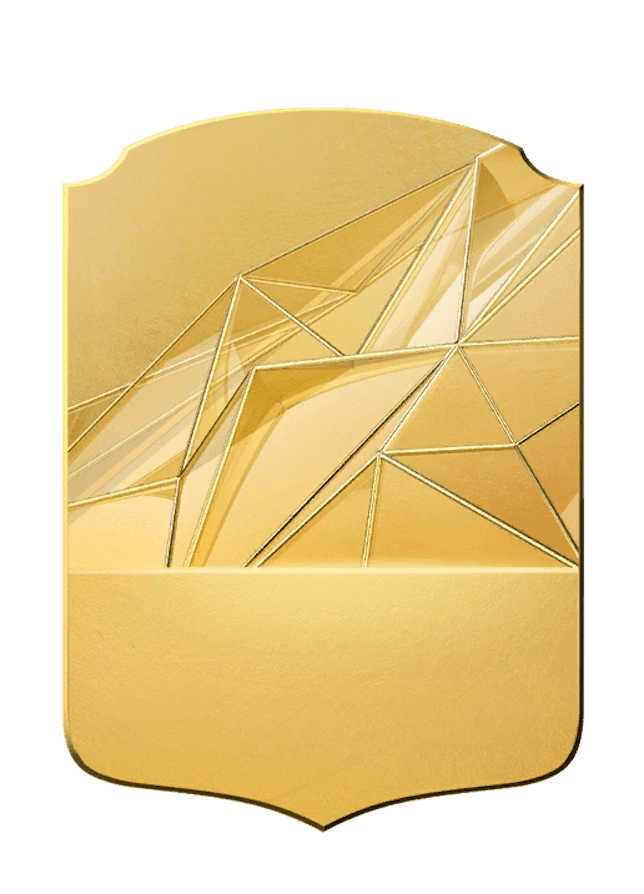 Score:
Plaats hier het logo/afbeelding:
tekst
tekst
0			                               100
0			                               100
tekst
tekst
0			                               100
0			                               100
tekst
tekst
0			                               100
0			                               100
tekst
tekst
0			                               100
0			                               100